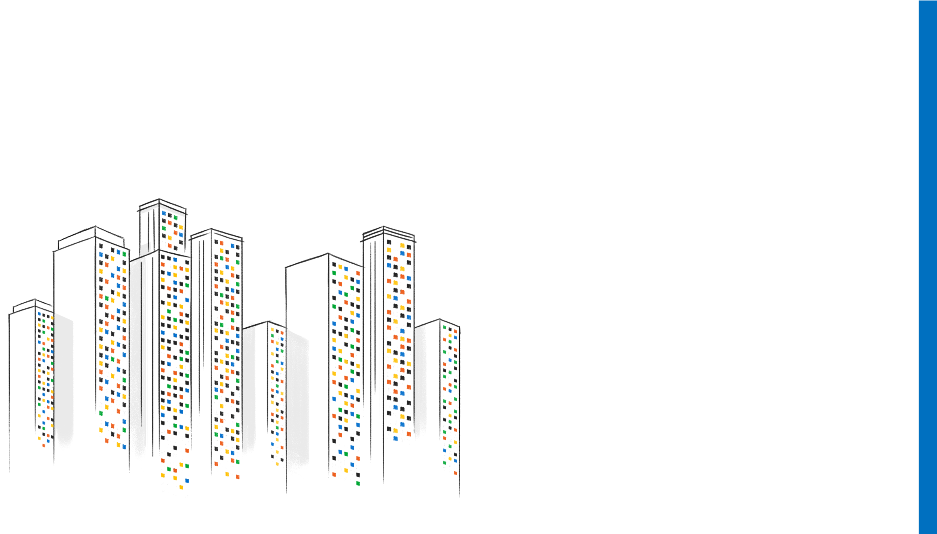 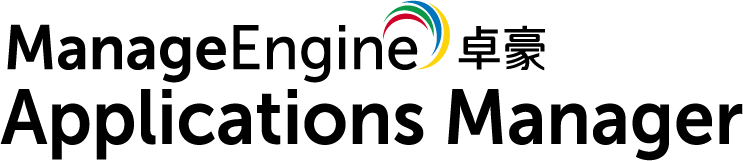 Applications Manager 
概览
Applications Manager
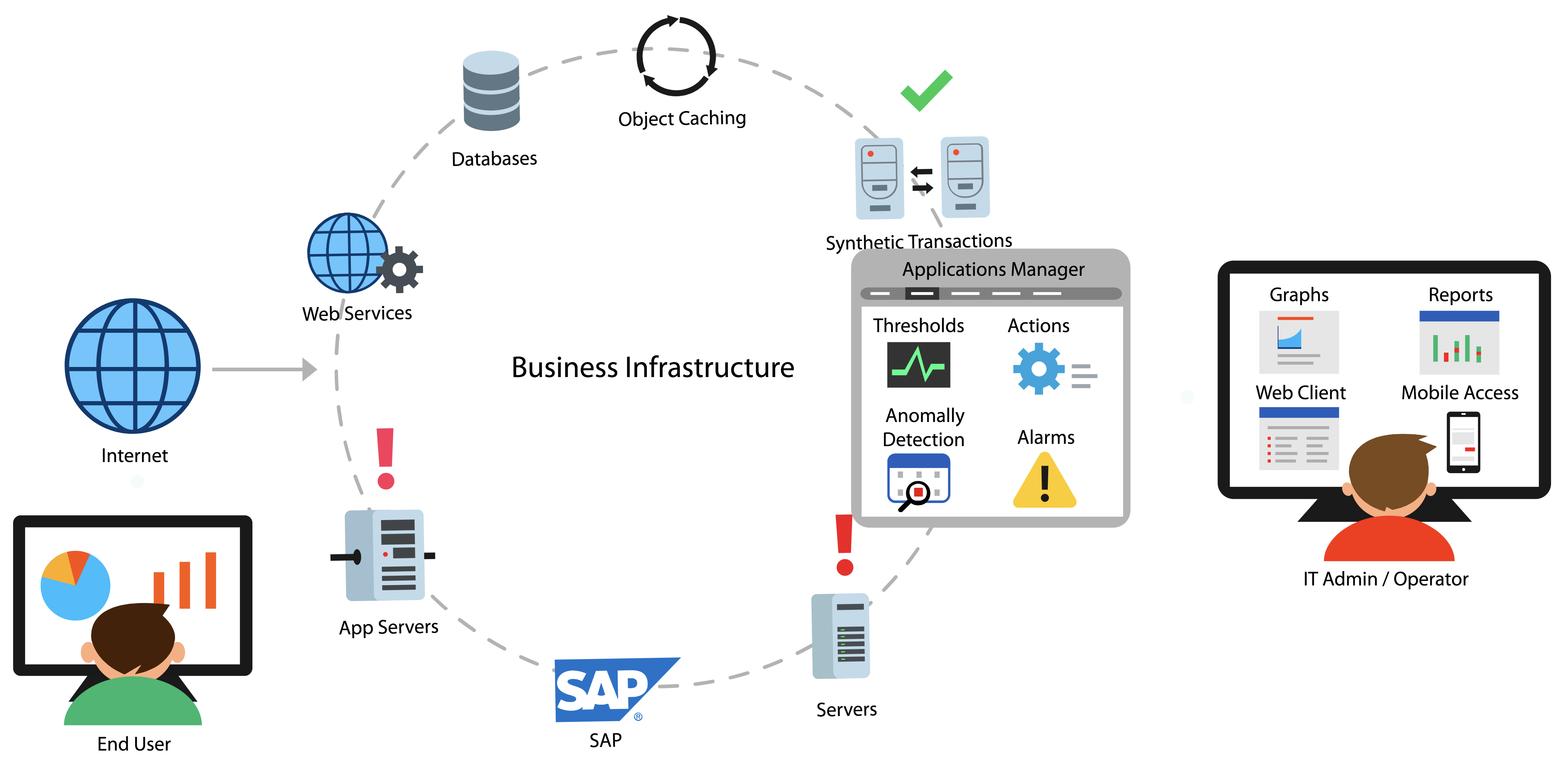 单个控制台 = 针对 应用程序+基础设施+用户体验 的监控
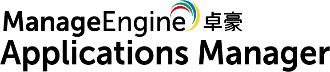 [Speaker Notes: 无代理、版本、支持的数据库后端。]
Applications Manager的用户人群包括：
IT运营
DevOps工程师
现场可靠性工程师
数据库管理员
产品支持
云Ops
构建师
负责应用程序性能的任何人
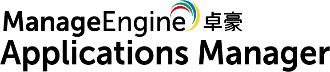 [Speaker Notes: 例子：网站在午夜时上线了。不久之后，用户抱怨了几个问题。由于流量增加，无法访问该站点。即使某些人可以访问该网站，登录页面似乎也很慢。手机和平板电脑类别的客户点击后会导致HTTP 500内部服务器错误。 某些页面会导致HTTP 502错误网关错误。不管电子页面发生了什么！！这都会是一场灾难..]
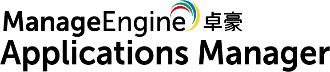 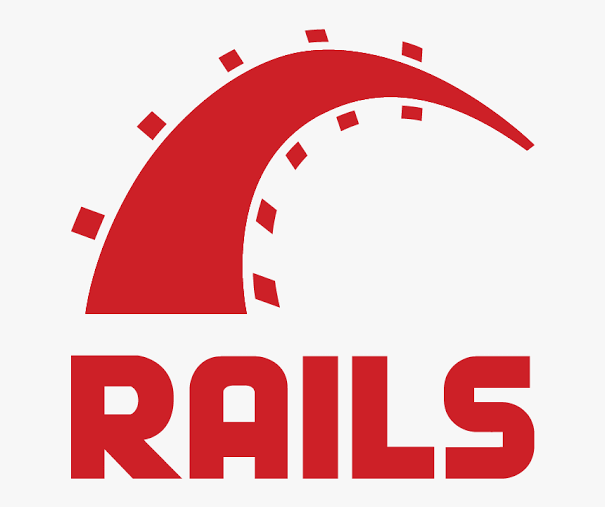 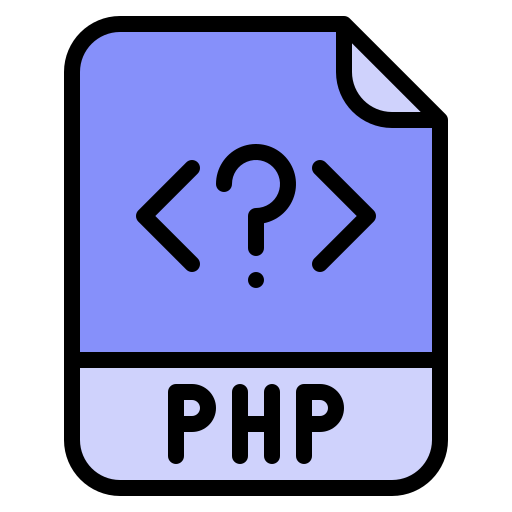 监控应用程序性能

查找并修复整个应用程序堆栈中的性能问题
APM
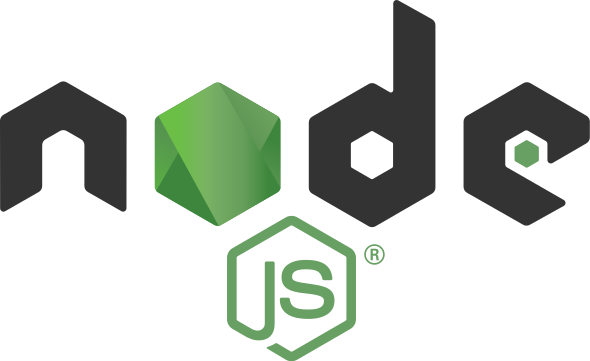 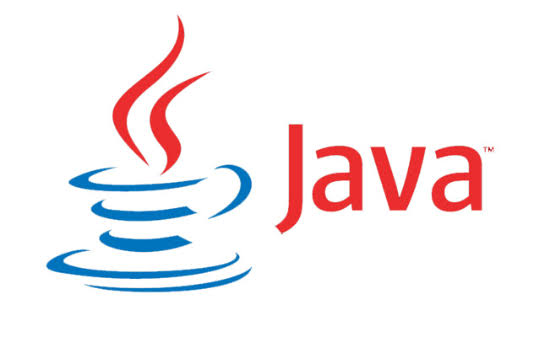 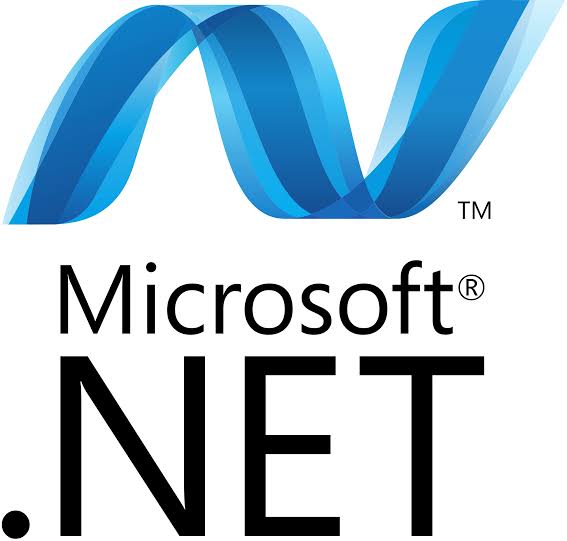 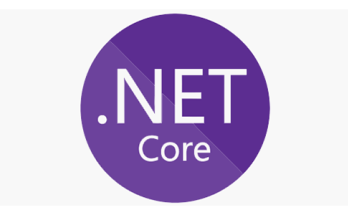 [Speaker Notes: 组规则引擎通用配置]
事务
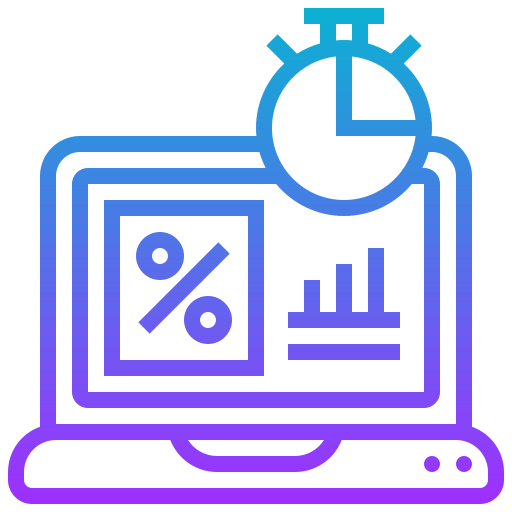 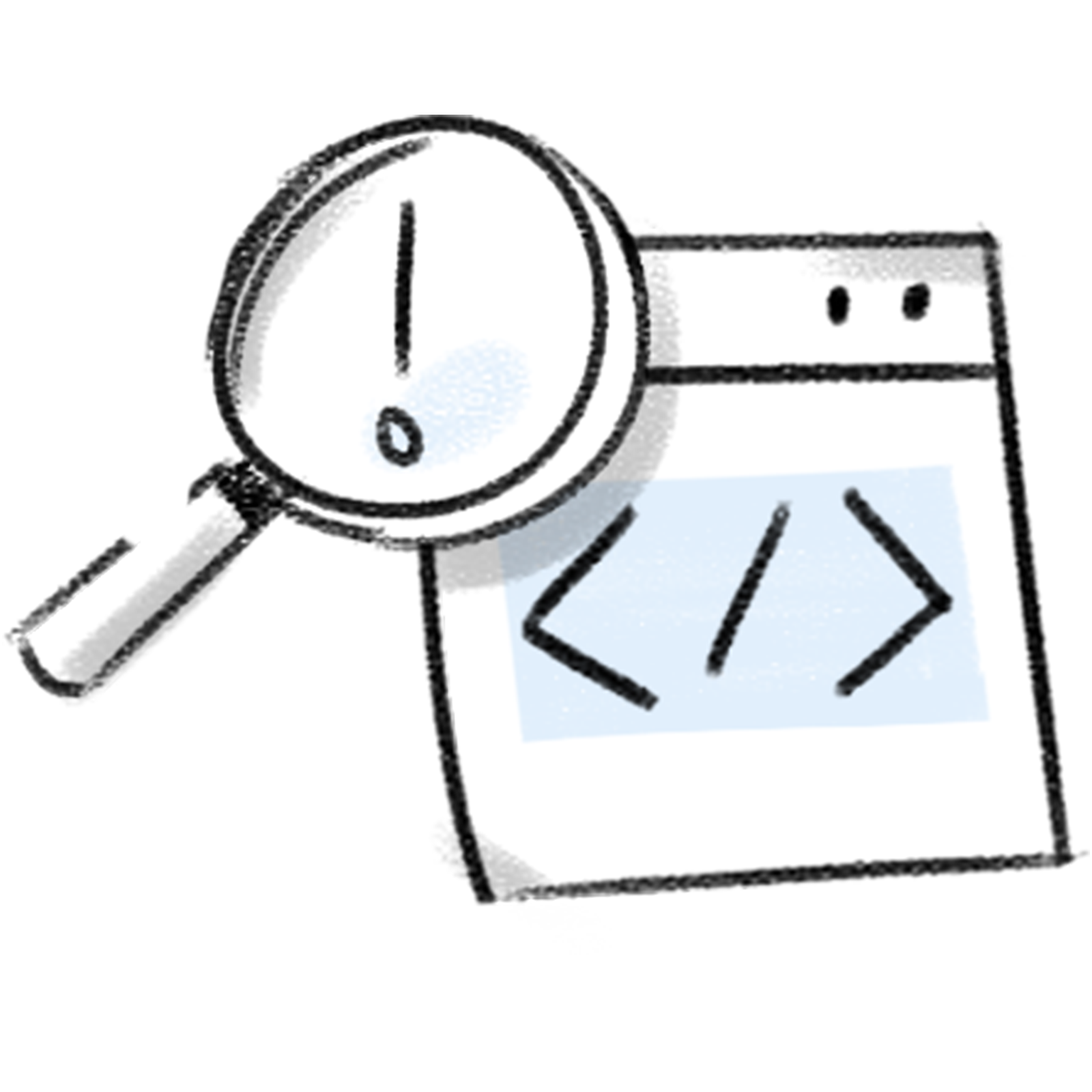 跟踪
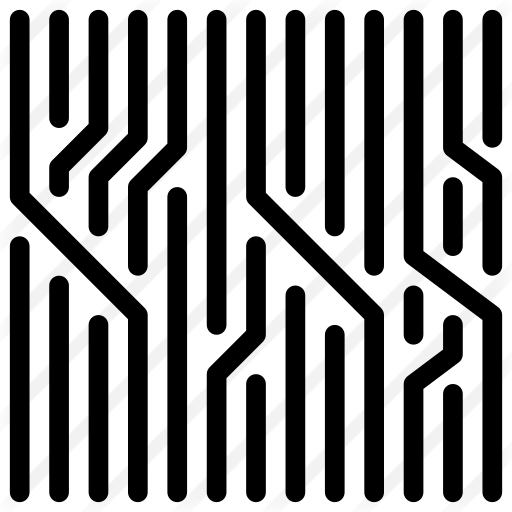 全面的了解
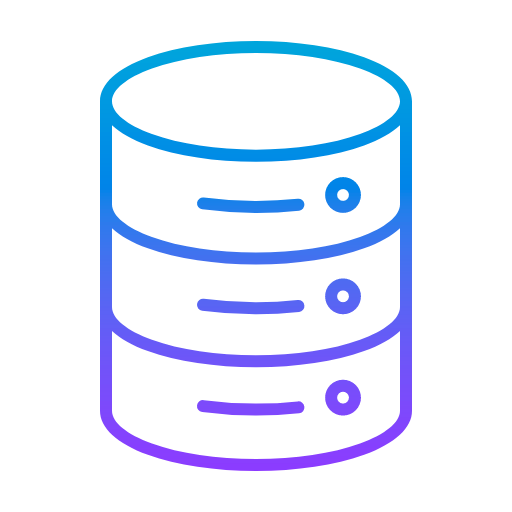 数据库调用
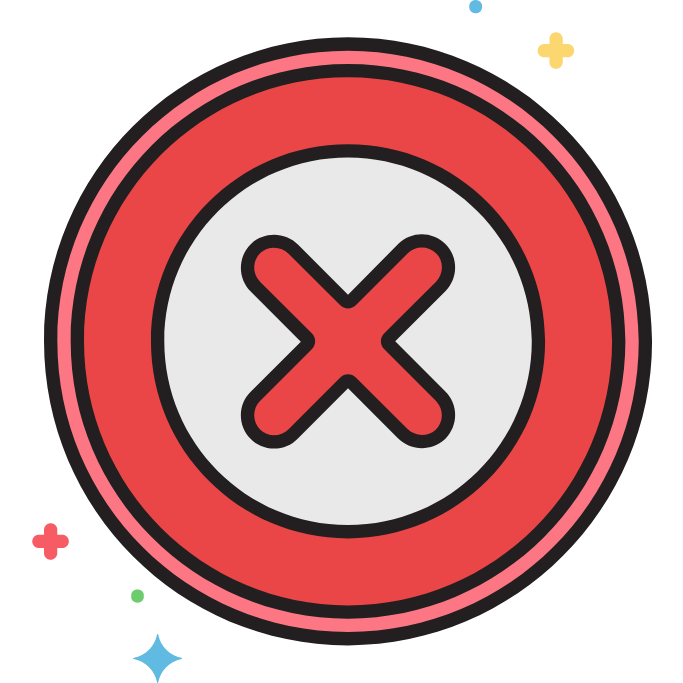 Exceptions
异常
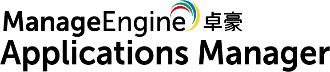 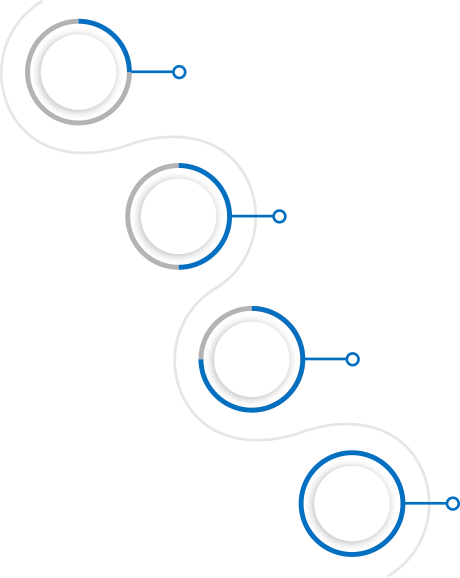 APDEX
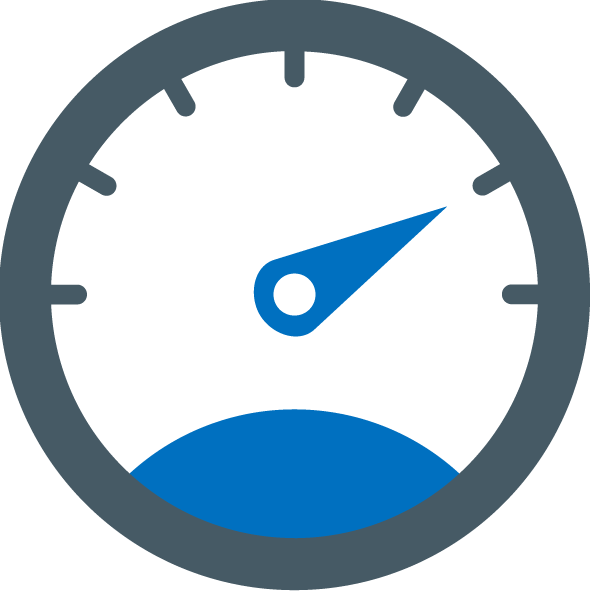 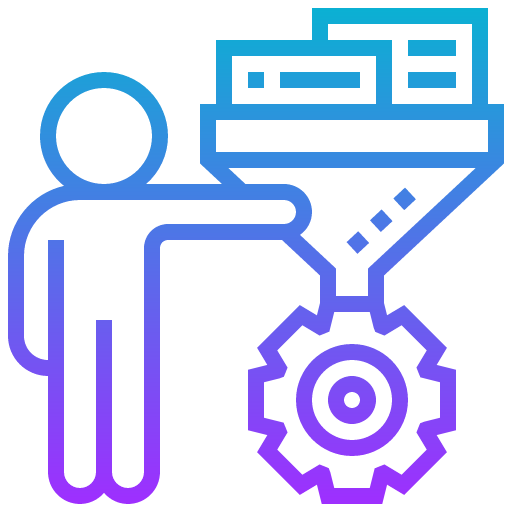 事务详细信息和代码级诊断
跟踪应用程序的KPI
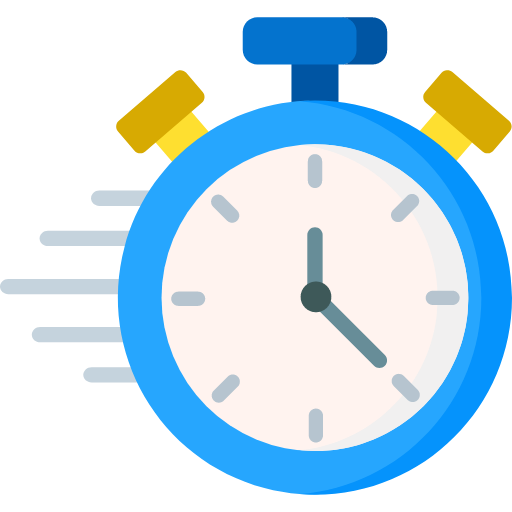 响应时间
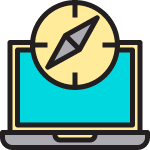 吞吐量
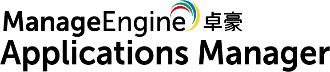 [Speaker Notes: 组规则引擎通用配置]
识别问题，例如
用户会话
查询被阻止
等待
锁住
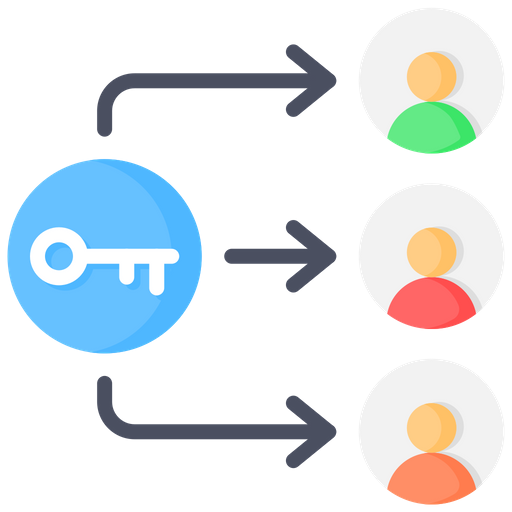 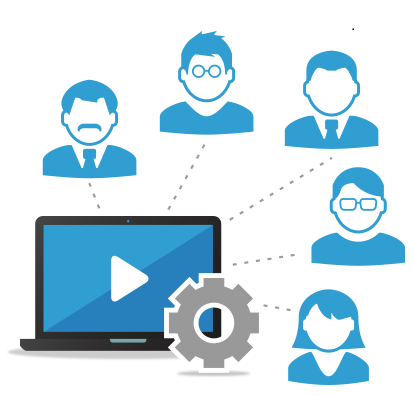 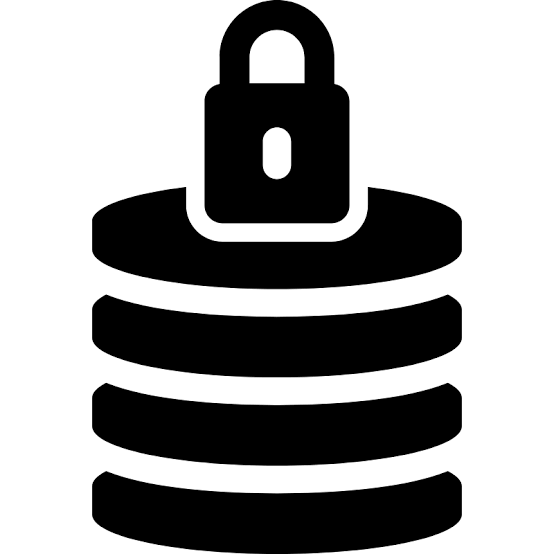 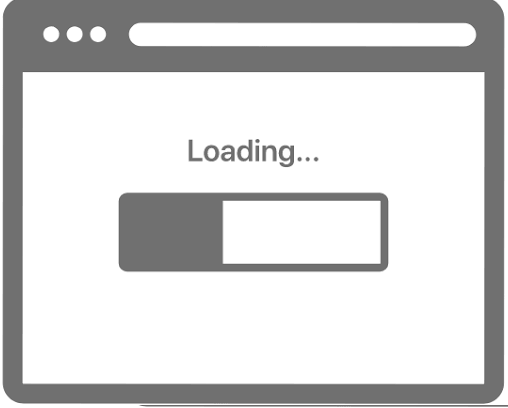 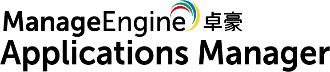 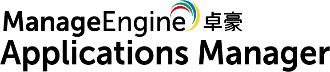 监控基础设施
监视为应用程序提供动力的IT基础设施
[Speaker Notes: 组规则引擎通用配置]
支持对150多个应用程序开箱即用
数据库
服务器
VMs、融合基础设施
应用程序服务器、web服务器、服务
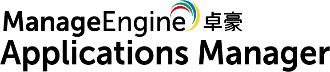 云应用程序
容器
ERP
中间件
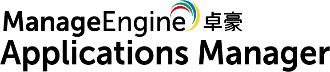 关于更多监控基础设施的信息
在单个集成的平台中同时监控APM和分布式跟踪的IT基础设施指标——而无需在多个工具之间切换。
同时支持监控本地和云端的基础设施
无代理监控 
支持Kubernetes等现代应用程序以及as/400等传统服务器
无需考虑供应商：支持流行的商业供应商，如Microsoft、Oracle、SAP、IBM、AWS和VMware，以及开放源代码，如Apache和Red Hat。
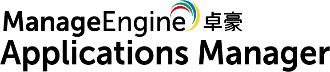 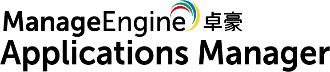 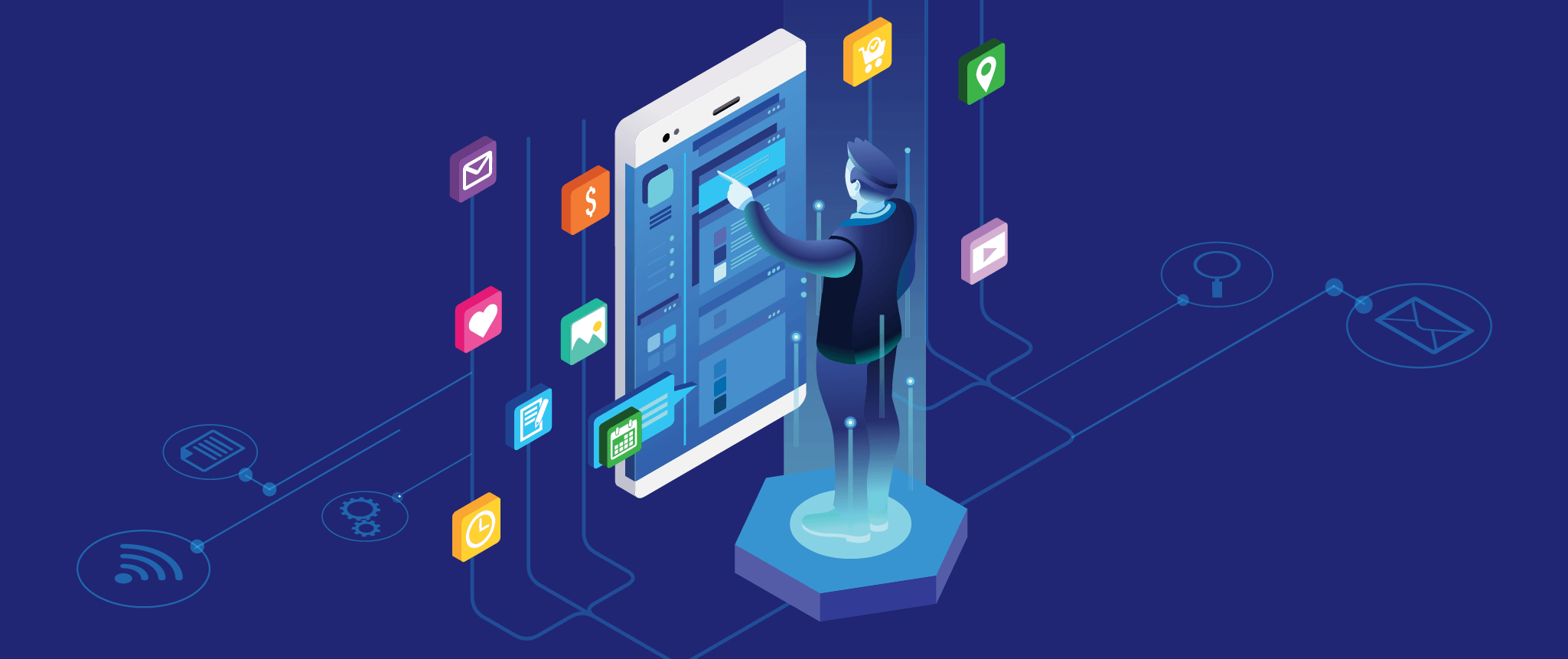 监控终端用户
[Speaker Notes: GroupsRule EngineCommon configuration]
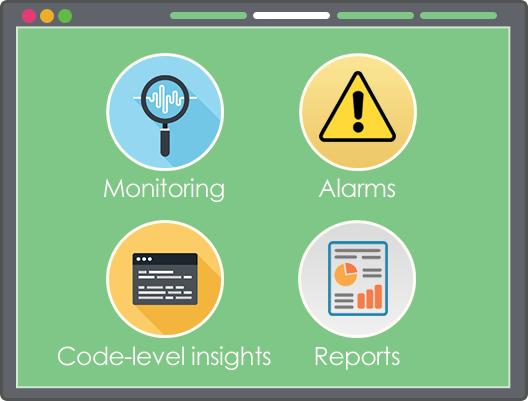 监控真实浏览器
运行合成事务从而模拟站点的用户体验
在启动前测试应用程序/特性
收集不同地区的信息
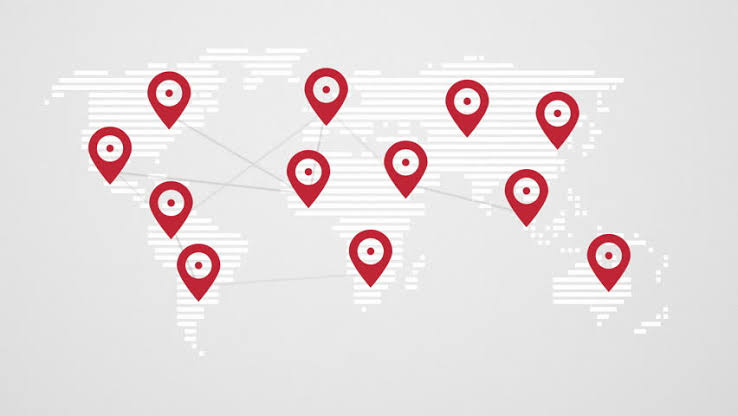 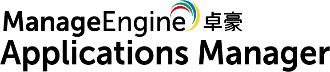 监控REST API端点的可用性和响应时间
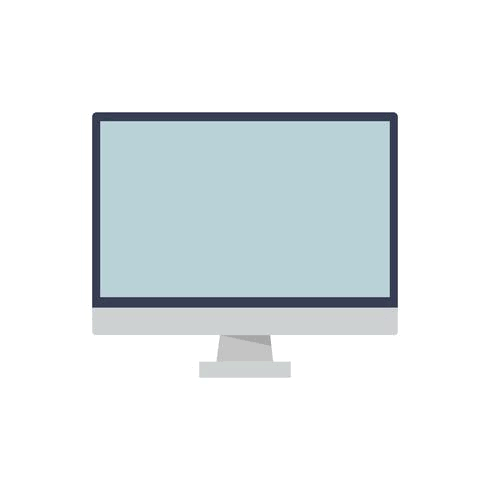 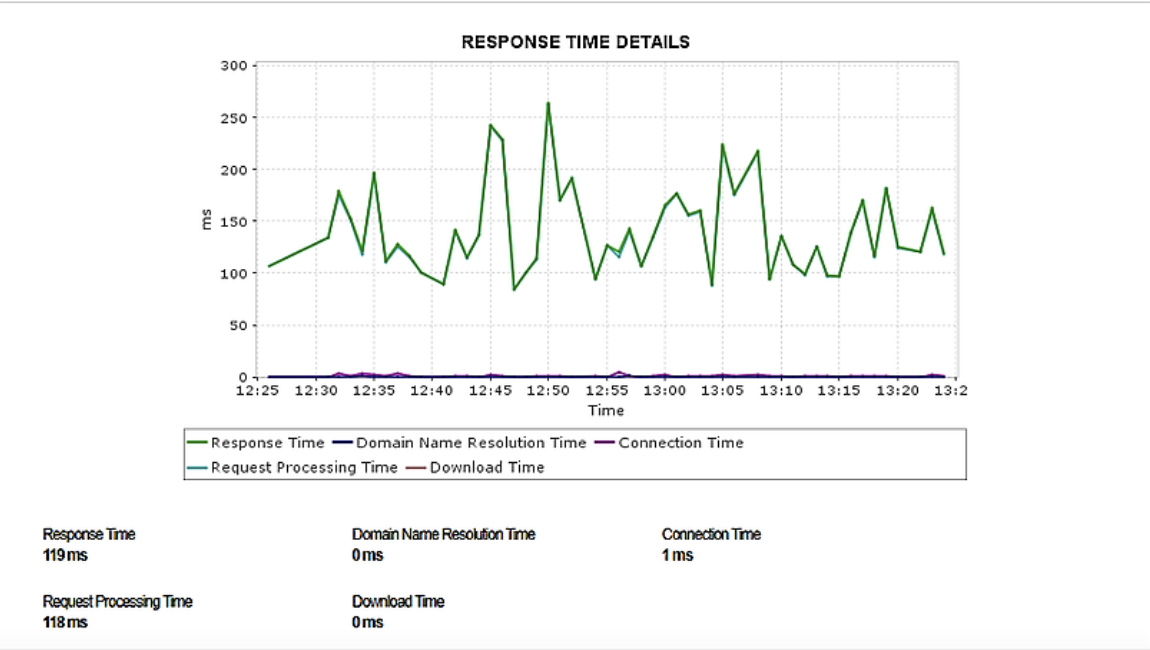 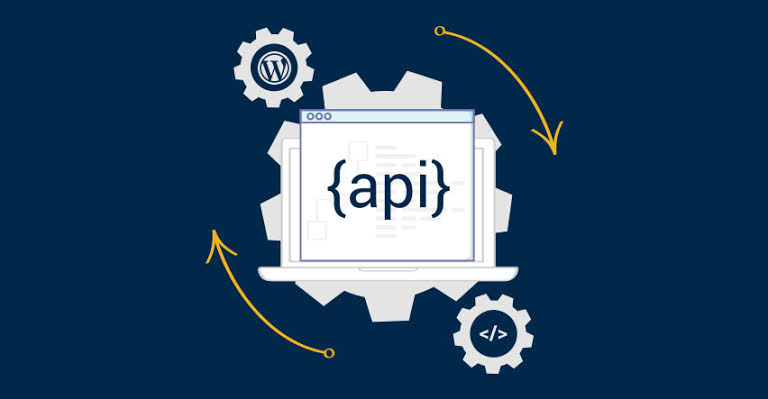 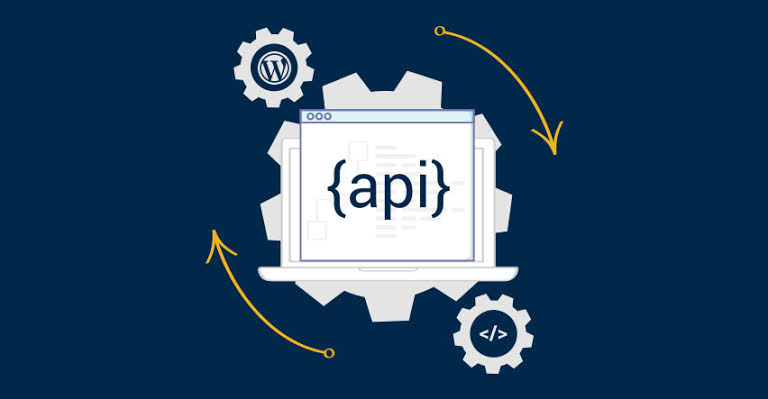 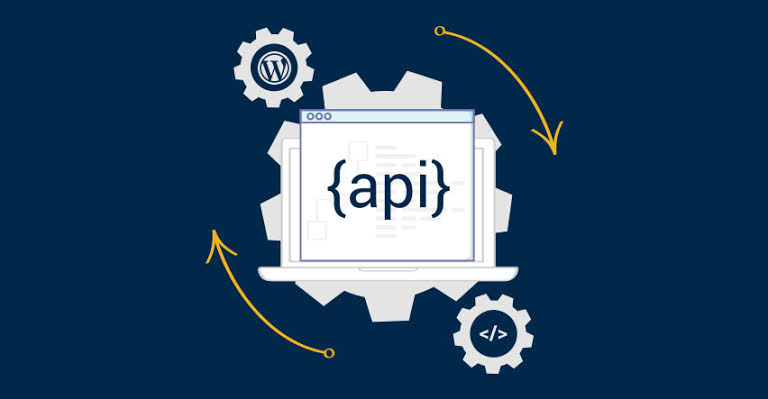 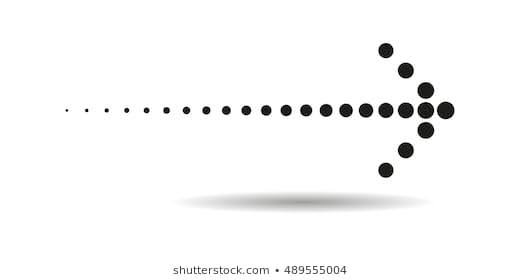 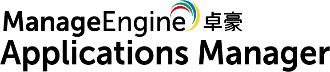 [Speaker Notes: Applications manager使您能够主动监控REST APIS性能和功能的正确性。]
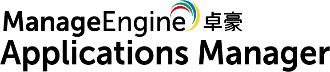 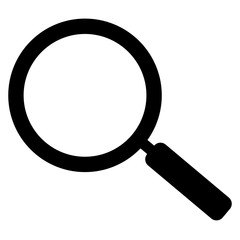 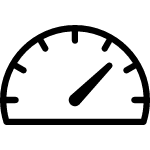 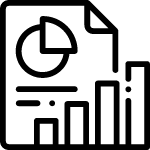 其他特性
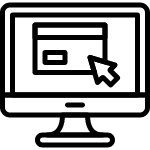 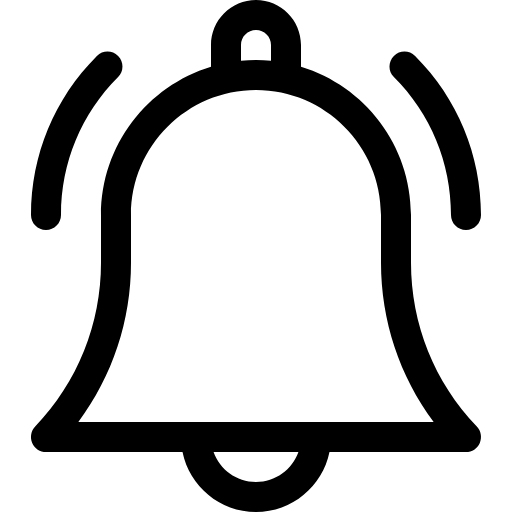 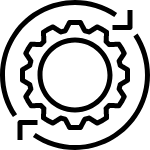 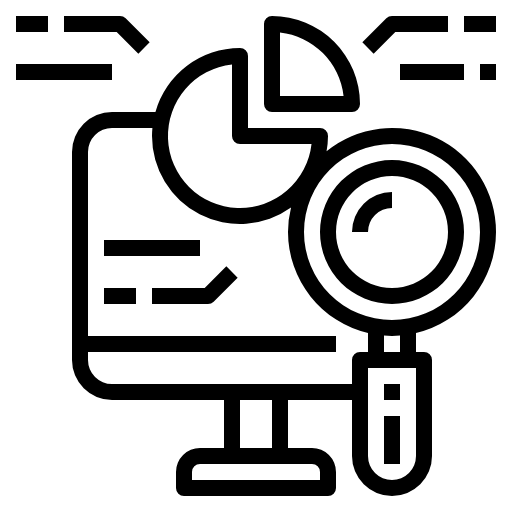 [Speaker Notes: 组规则引擎通用配置]
自动发现和依赖关系映射
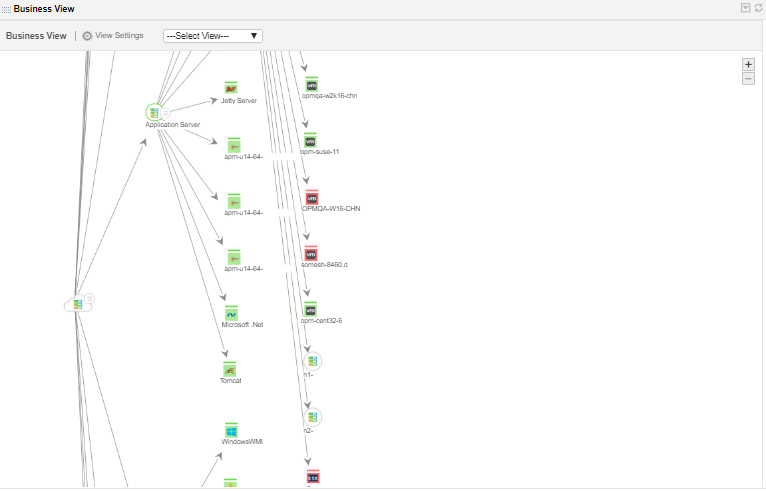 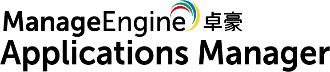 业务服务管理
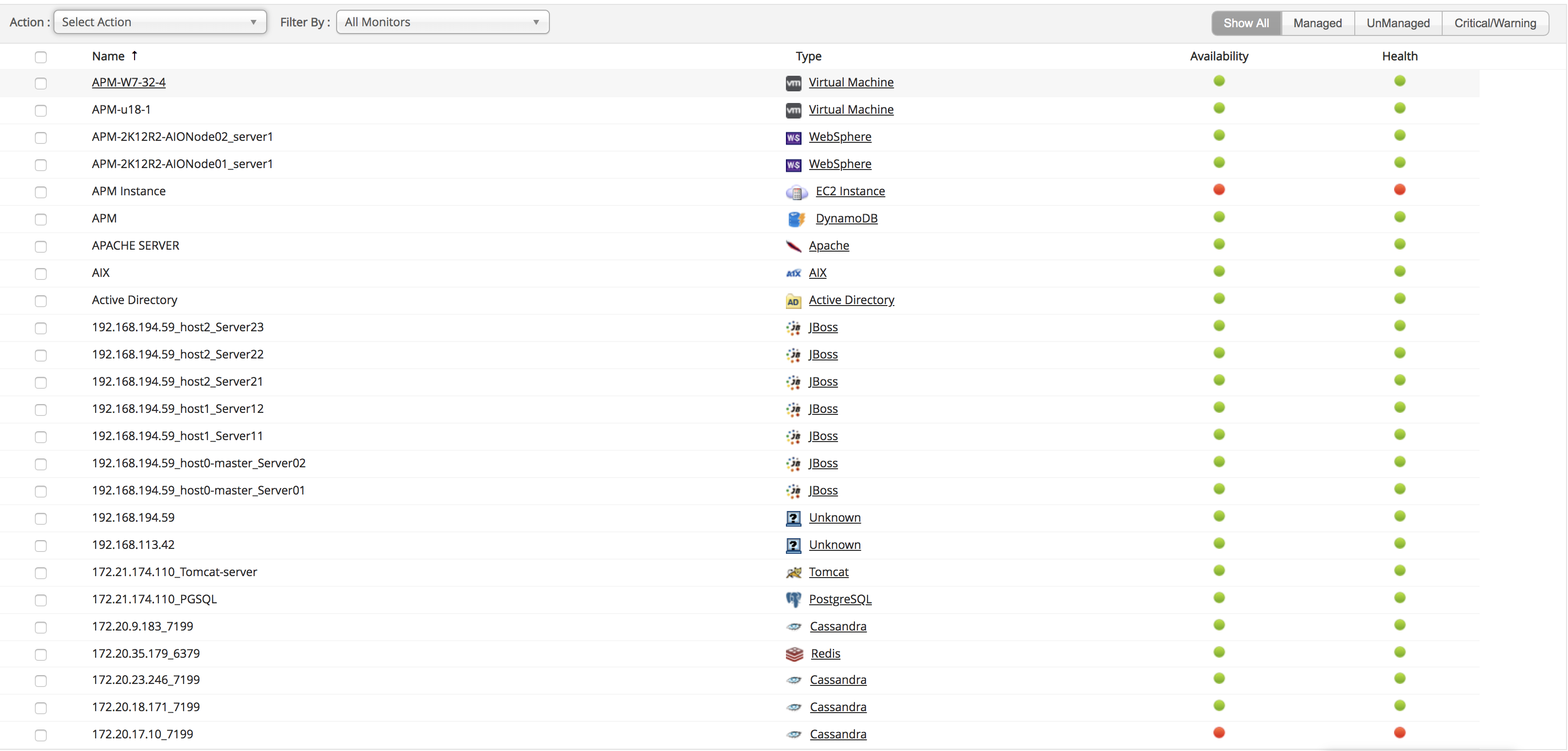 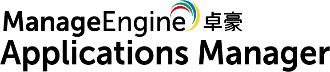 实时通知
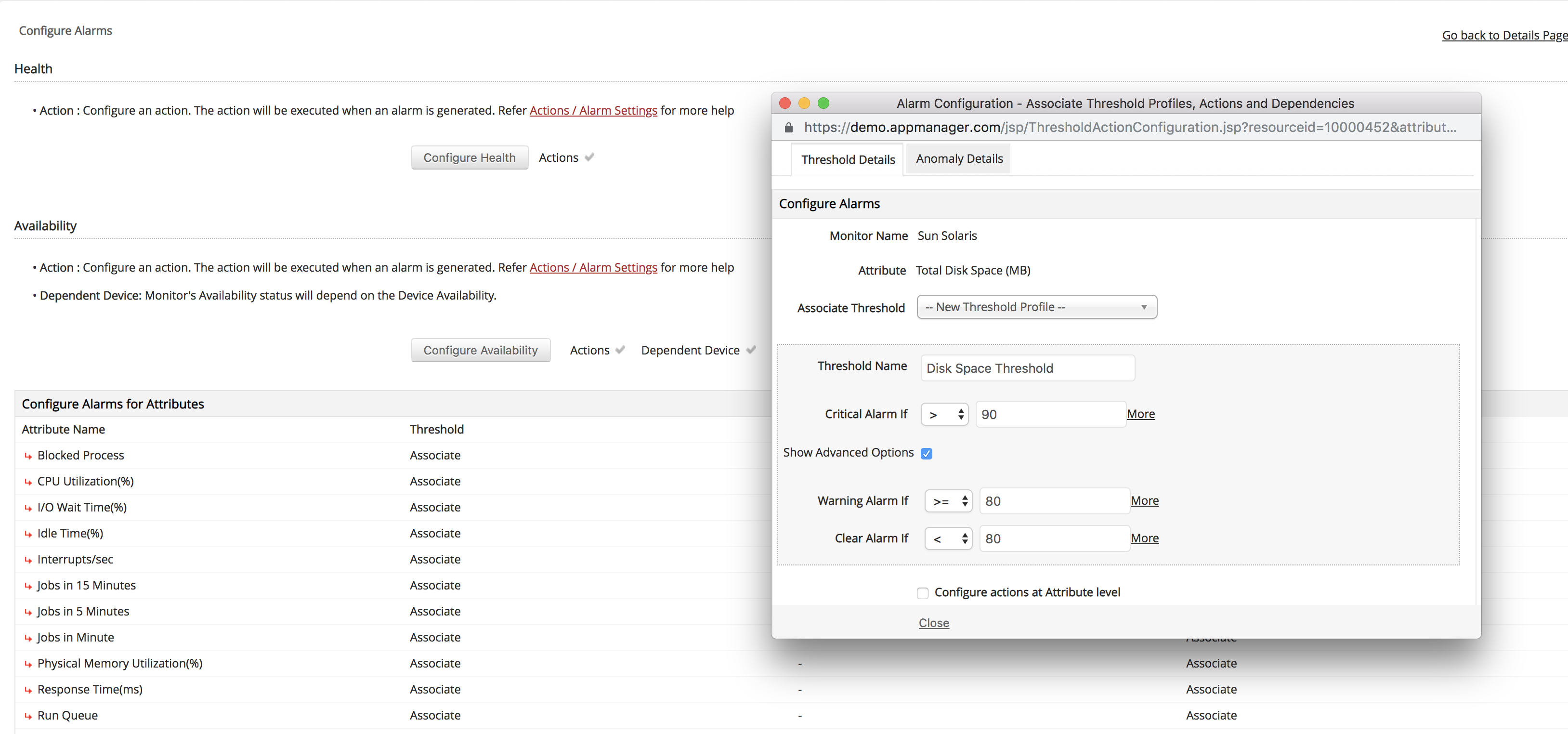 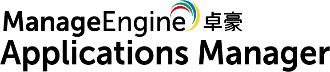 根本原因分析
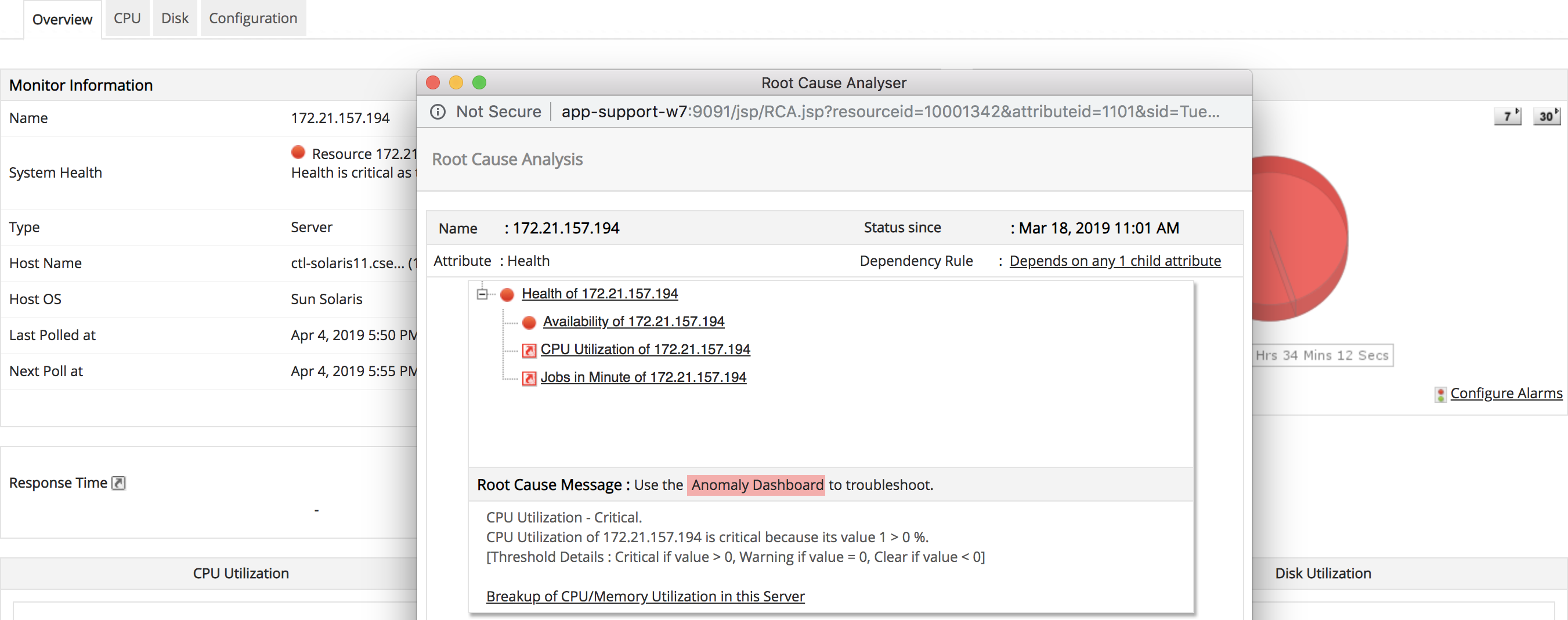 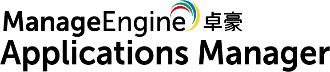 动态基线
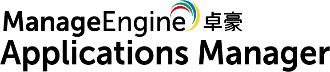 自动化纠正措施
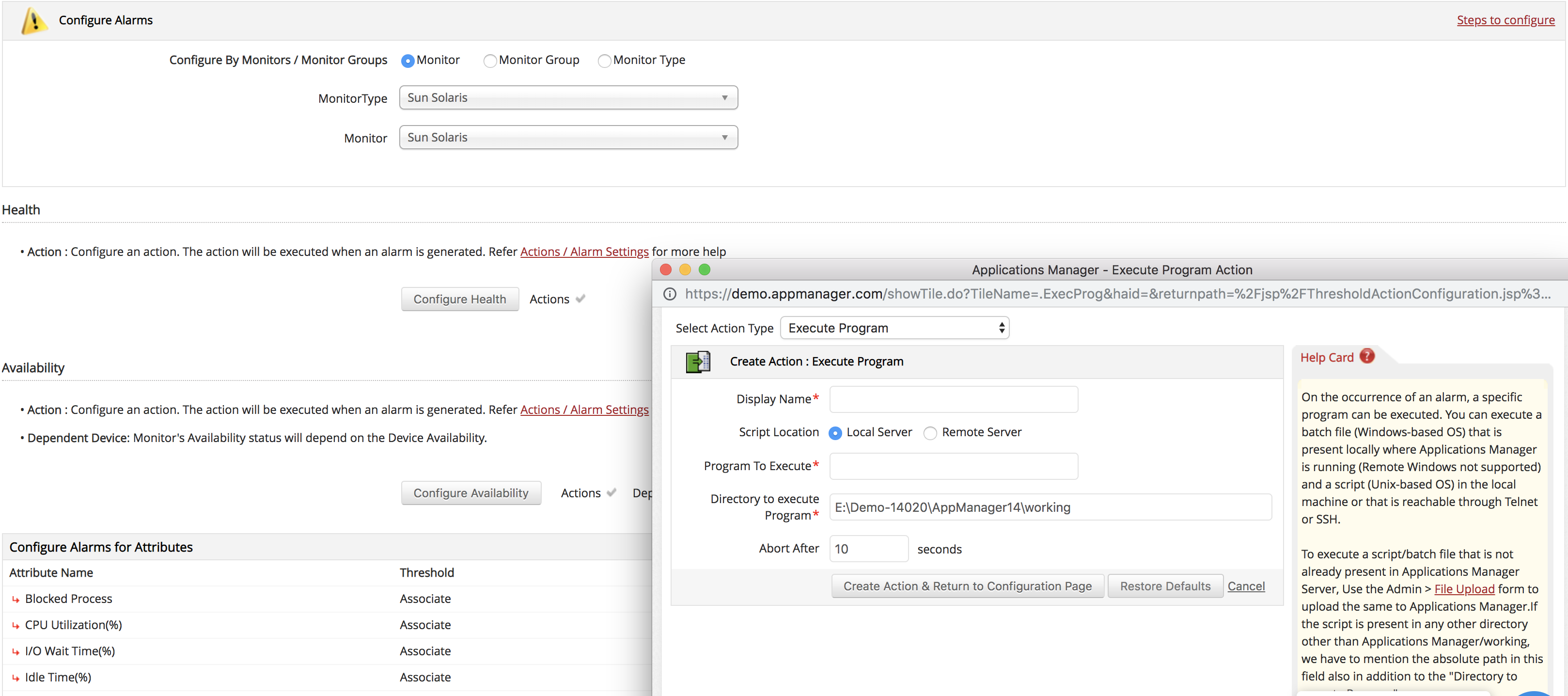 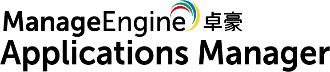 自动异常检测
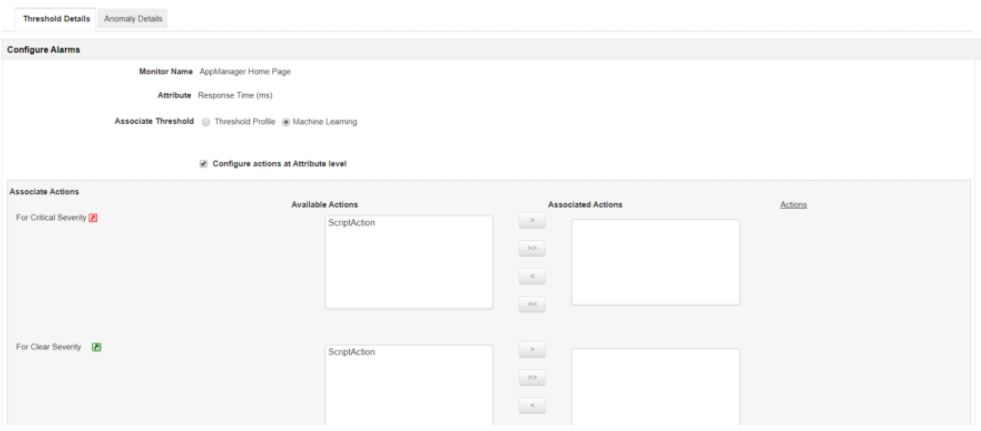 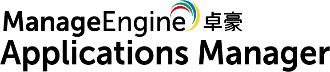 立即在ServiceNow中登陆工单系统
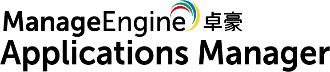 趋势分析报表
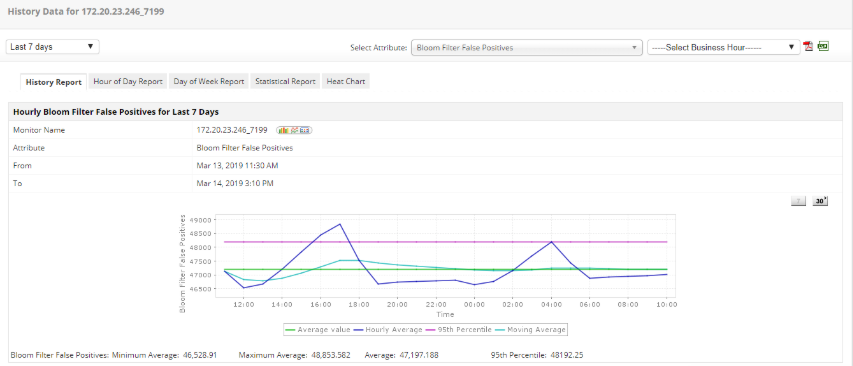 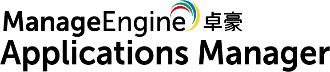 预测报表
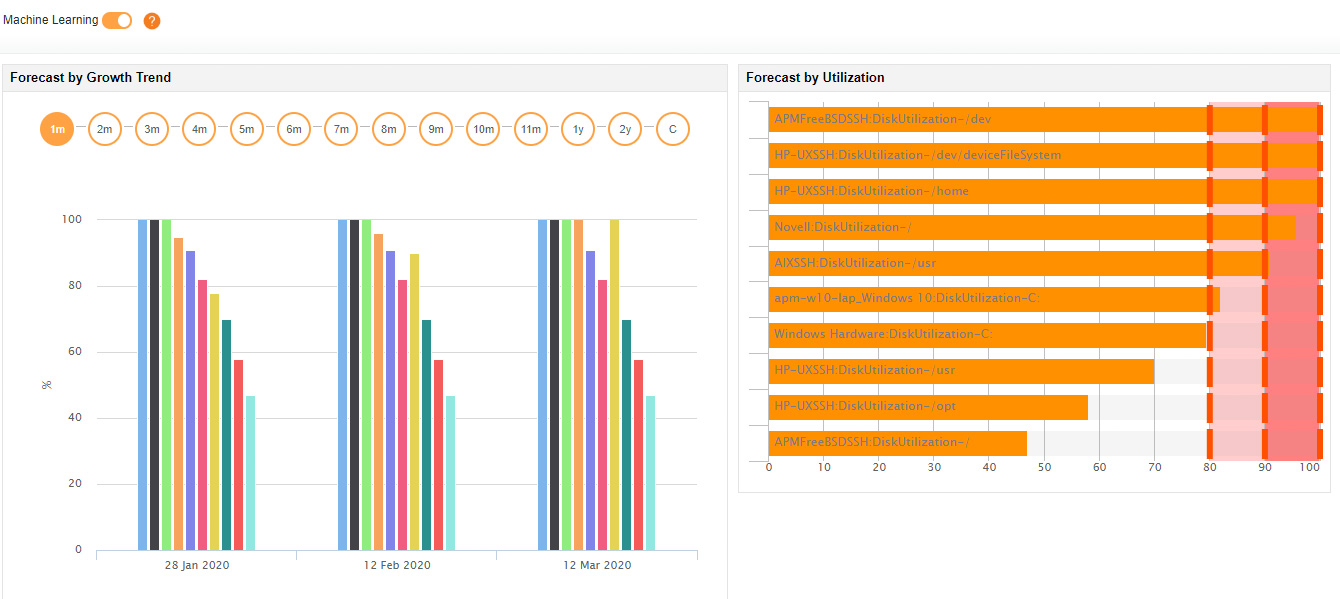 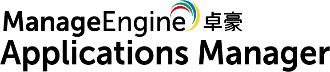 容量规划报表
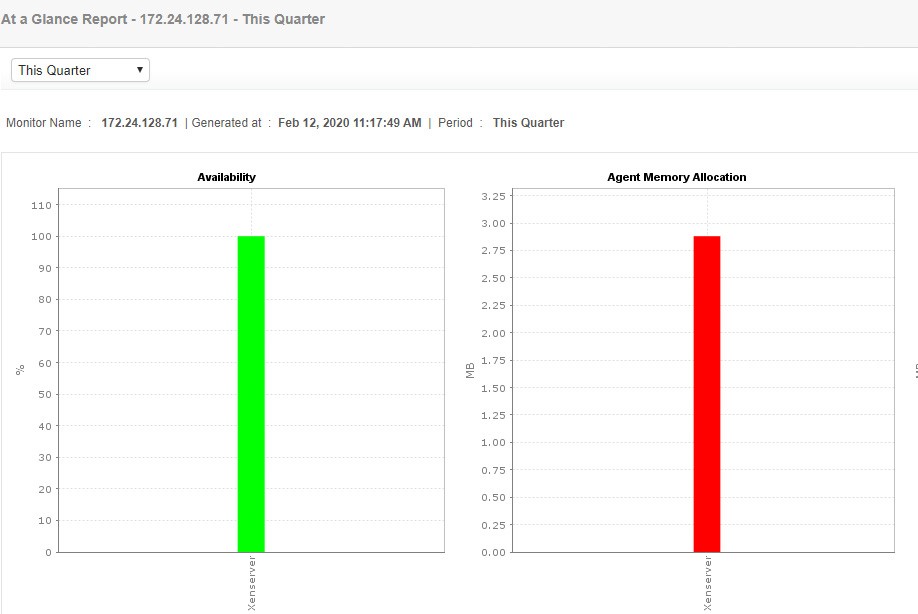 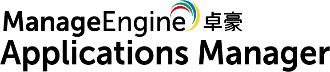 自定义仪表板
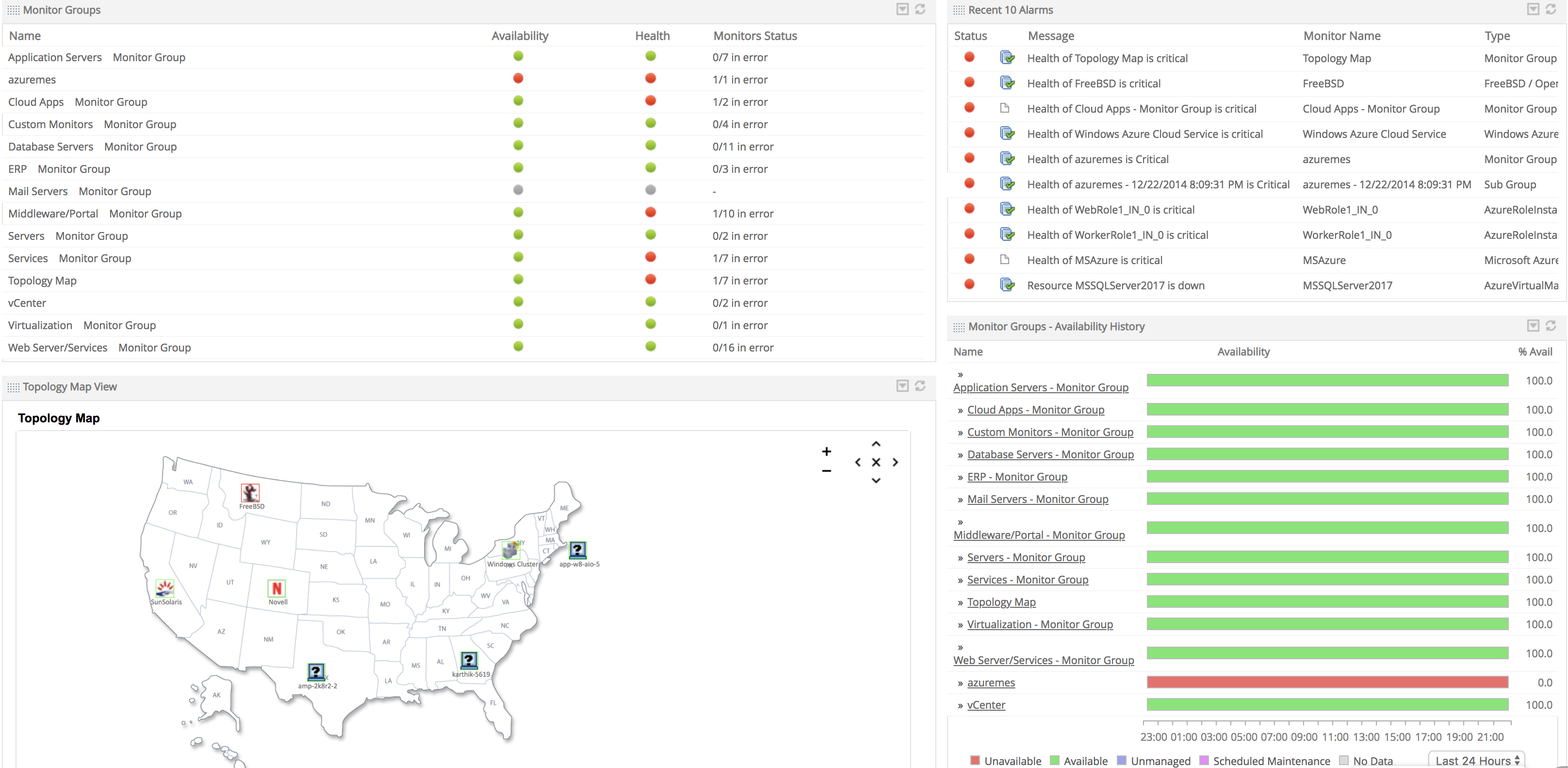 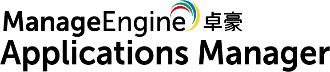 其他产品特征
无需集成多个产品或社区生成的脚本
易于使用和部署 
移动端应用程序 — iOS和Android
提供要与门户网站集成的REST API
灵活的部署选项 — 内部部署、AWS和Azure市场
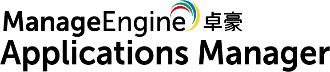 选择Applications Manager的原因
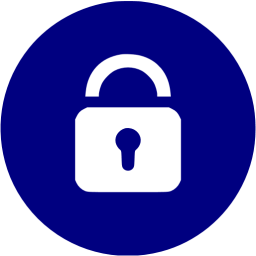 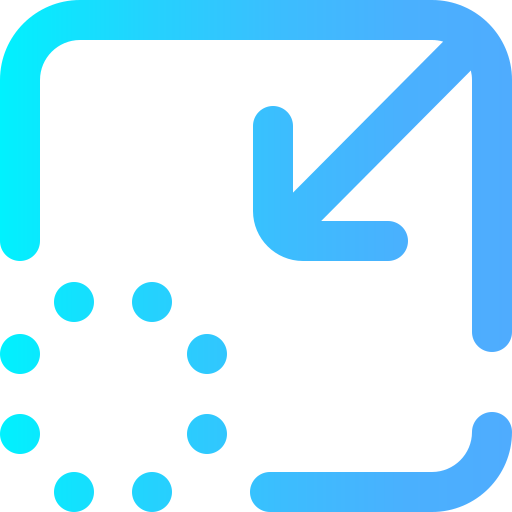 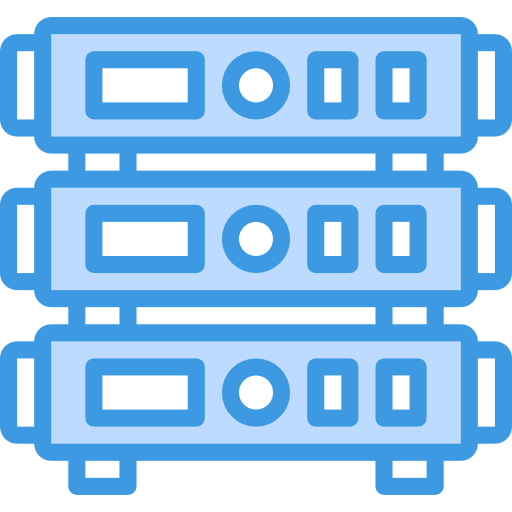 强大的可扩展性
企业级别的安全性
快速实现价值
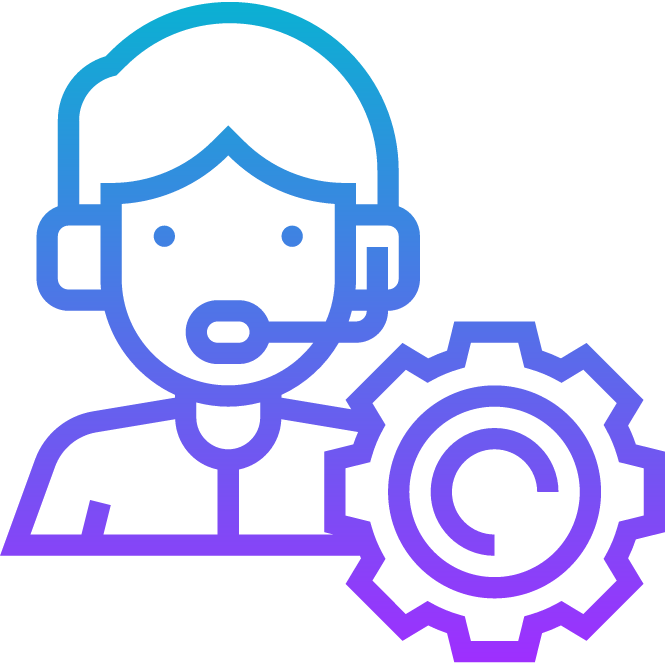 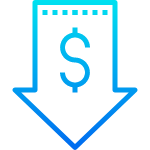 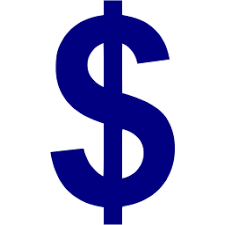 产品支持
TCO较低
透明的定价和许可
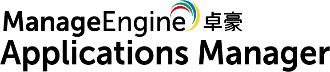 Low TCO
两种不同版本可控选择
专业版
适合中小型企业
根据负载监控多达500个应用程序

企业版
适合大中型企业
分布式监控体系结构
故障转移支持
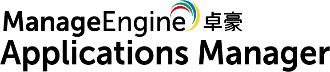 超过75家教育机构超过100家政府机构
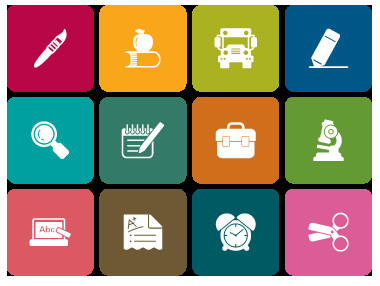 银行、金融、能源、航空、汽车、软件、医疗保健、酒店和旅游行业的领头品牌都信任以及在使用
Applications Manager！
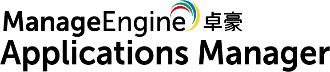 来看看我们客户的反馈吧！
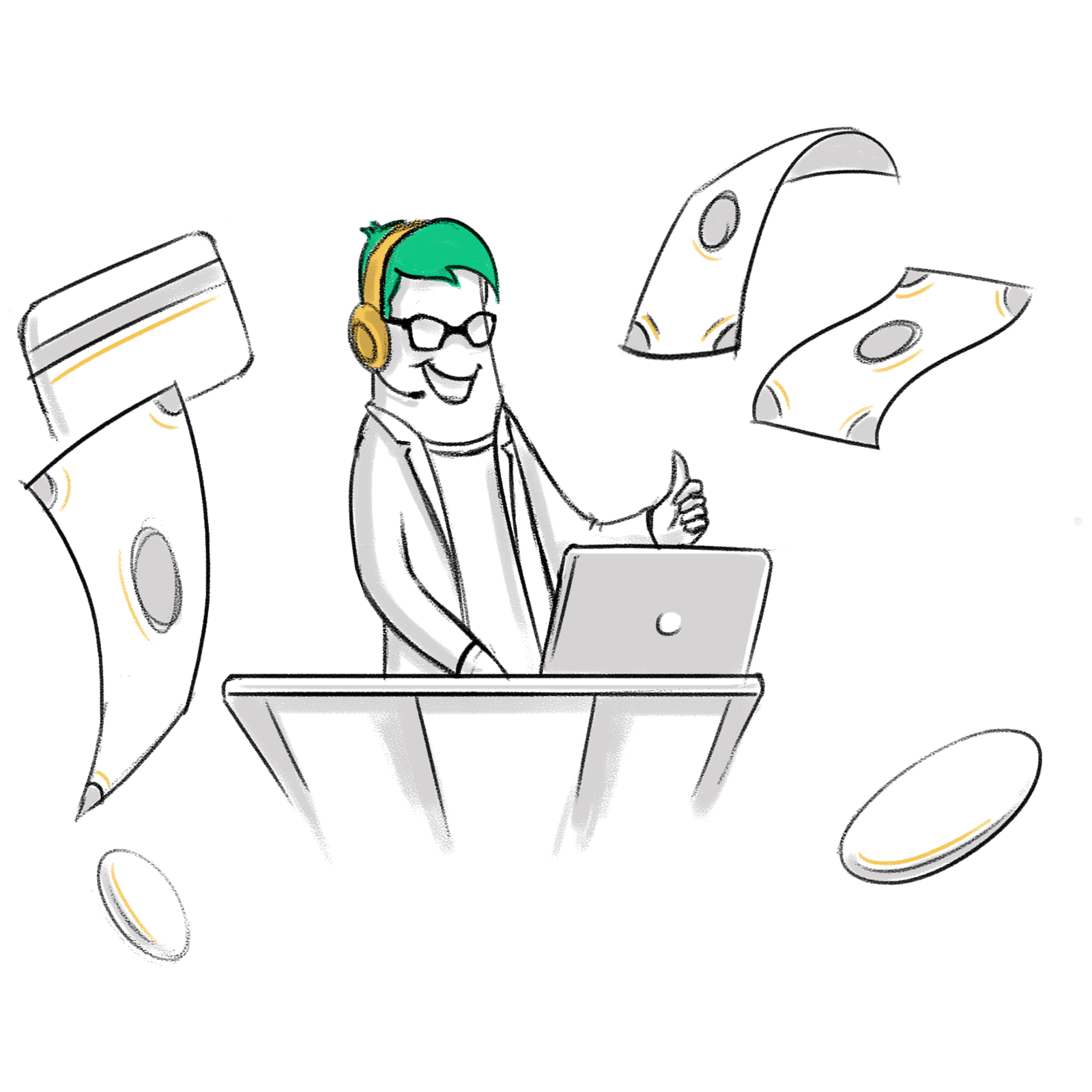 "Applications Manager帮助我更快地发现和解决以前未知且复杂的问题"
- 大西洋卫生系统
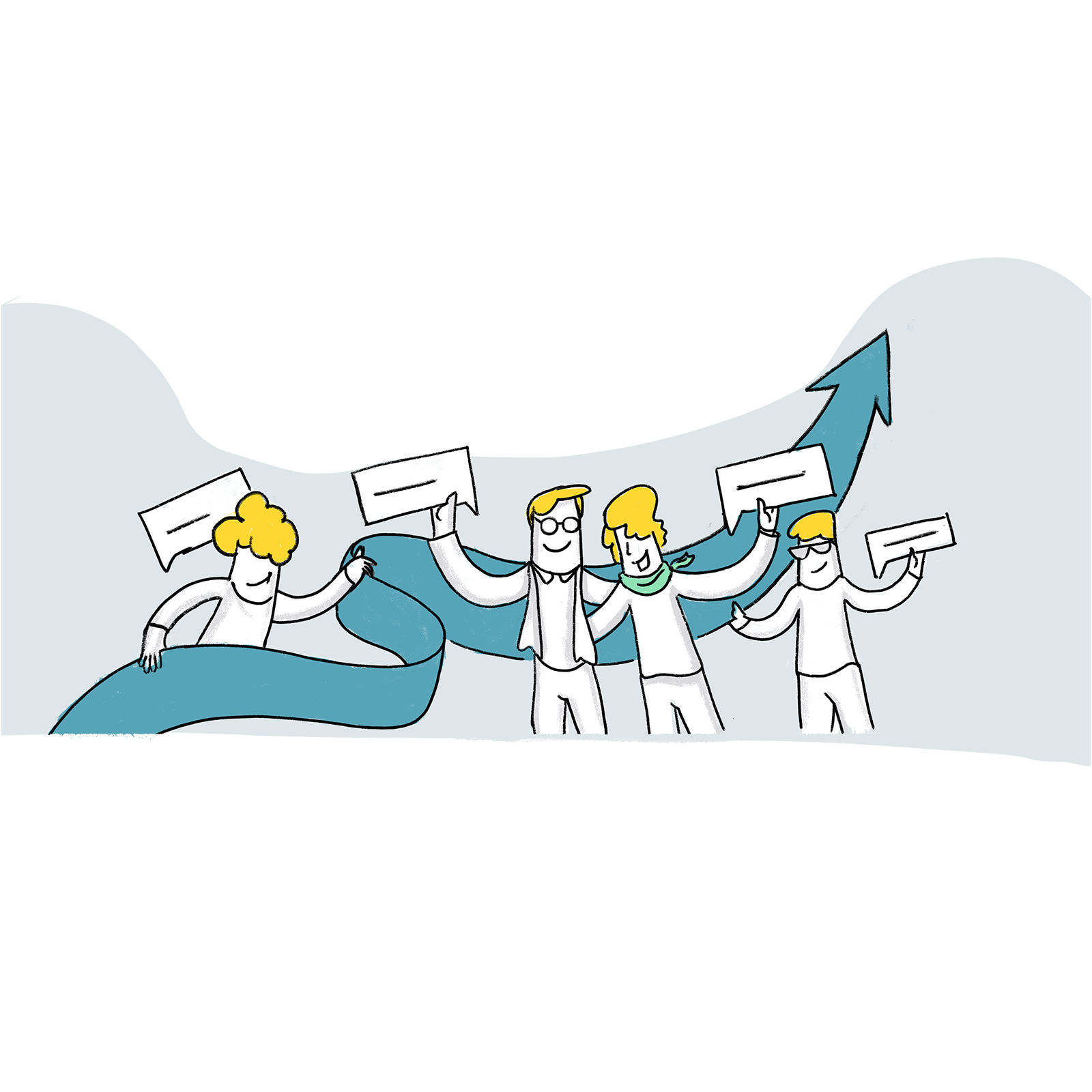 "我喜欢使用Applications Manager，因为它可以帮助我们检测服务器和SQL数据库中存在的问题"
-Lexmark（利盟）
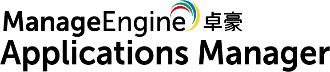 经行业分析机构认可
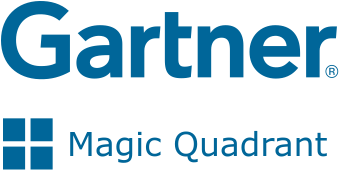 9次入选Gartner MQ 应用程序性能监控套件
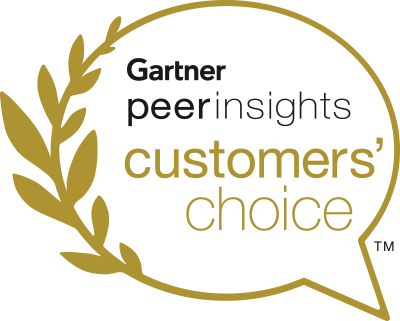 Gartner Peer Insights 2020年IT基础设施监控工具客户选择奖
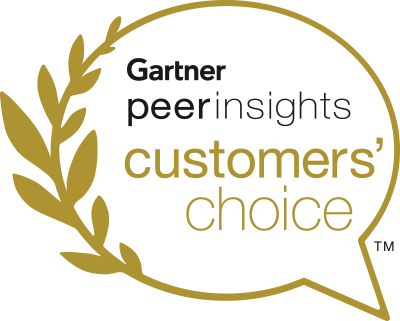 Gartner Peer Insights2020年应用程序性能监控套件客户选择奖
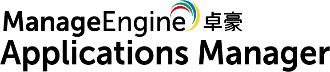 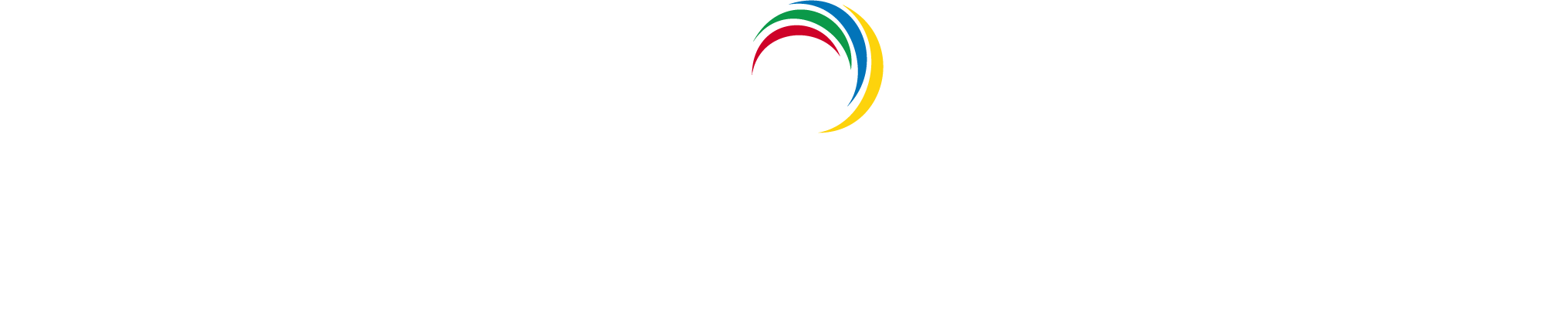 谢谢！
https://www.manageengine.cn/products/applications_manager/